PRESIDENT’S REPORT 
Academic Senate Meeting  
March 17, 2025
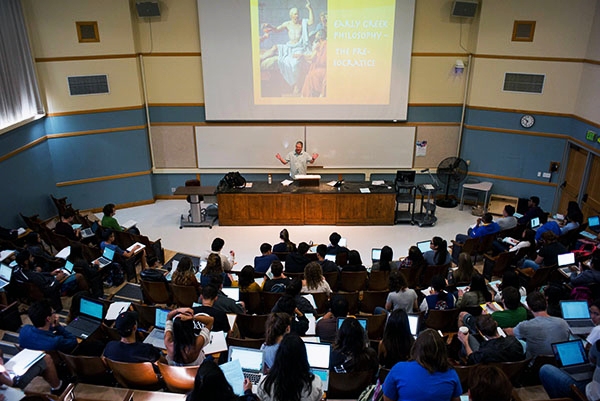 March 17, 2025
A Community of Care: 
Continuing Our Commitment 
Through Uncertainty
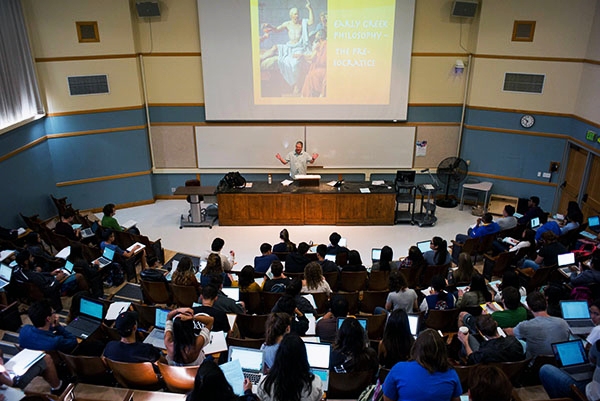 March 17, 2025
Themes for Priorities
Holistic Student Engagement – Goal 1 
Transition to the next generation of GI2025 - the Year of Engagement Focus.  
3/4 - Met with Spartan Daily 
3/12 - Attended AS Board Meeting
Implement SJSU’s Well-being Collective, Well-being@SJSU: promote student health, career health, mental health, basic needs and well-being.  
Launched additional promotion of SJSU Cares across campus
Academic Excellence Advancement & WASC Accreditation (Goal 2) 
Implement AI Vision and AI Pilot initiative. 
3/6 - Attending first AI Workforce Acceleration Board Meeting
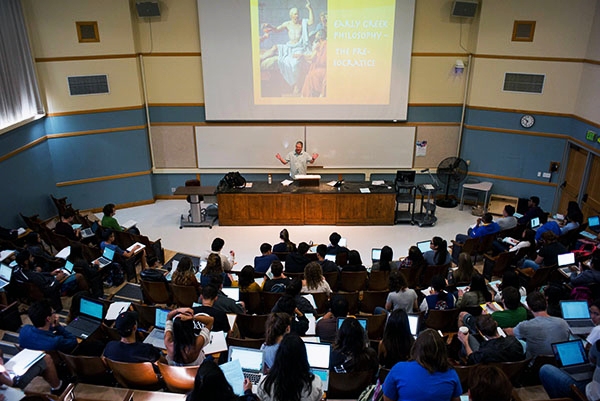 March 17, 2025
Themes for Priorities
People Centered Excellence (Goal 3)
CSU 
Concur Travel 
CHRS readiness
Financially Sustainable Budget Model (Goal 4 & 5) 
Transparent budget planning. 
Leading up to April 17th budget town hall, sent two messages updating the campus community of the current budget conditions 
Diversify Revenue Sources: 
Cultivate and advance Strategic Partnerships, Alumni and Foundation to achieve philanthropic goals.  
2/26 - Orange County Alumni Event 
Implement IT Strategic Plan, including classroom and study space assessment.
$575K has been allocated for Phase 1 classroom technology upgrades, focusing on high-use spaces, with completion targeted by July 31, 2025; planning for future phases is underway.